Listening in on Black Holes: What Advanced LIGO is About to Hear
Peter R. Saulson
Martin A. Pomerantz ‘37 Professor of Physics
Syracuse University
Spokesperson, LIGO Scientific Collaboration, 2003-2007
LIGO-G1500426
Northeast Astronomy Forum 2015
1
Black hole at the center of our Galaxy
LIGO-G1500426
Northeast Astronomy Forum 2015
2
The black hole in Centaurus A,via multi-messenger astronomy
LIGO-G1500426
Northeast Astronomy Forum 2015
3
A long time ago in a galaxy far, far away …
LIGO-G1500426
Northeast Astronomy Forum 2015
4
Listening to the vibrations of spacetime?
We can find black hole binaries, and listen to them coalesce, if we build “audio telescopes” to sense the vibrations of spacetime that these events send out.
   This is the project of gravitational wave detection.
   Gravitational wave detectors will also let us hear neutron star binaries, the stellar core collapse that ignites a supernova, and many other phenomena.
LIGO-G1500426
Northeast Astronomy Forum 2015
5
We’ve already seen that gravitational waves exist
In 1974, Russell Hulse and Joe Taylor found PSR 1913+16, a pulsar in a binary orbit with another neutron star.
   As Taylor followed the orbit over the years, he found it “getting ahead of itself.” Energy loss caused the two neutron stars to fall closer together and orbit faster.
   This was the discovery of gravitational radiation.
LIGO-G1500426
Northeast Astronomy Forum 2015
6
How to sense the vibrations of spacetime
LIGO-G1500426
Northeast Astronomy Forum 2015
7
What happens when a gravitational wave passes by
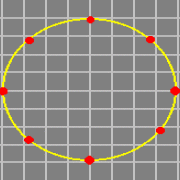 LIGO-G1500426
Northeast Astronomy Forum 2015
8
Gravitational wave “strain” pattern
strain amplitude:h = 2 DL/L

The effect is bigger over longer baselines.
LIGO-G1500426
Northeast Astronomy Forum 2015
9
Gravitational waveform =oscillation pattern of test masses
LIGO-G1500426
Northeast Astronomy Forum 2015
10
Since we understand gravity, we can calculate waveforms
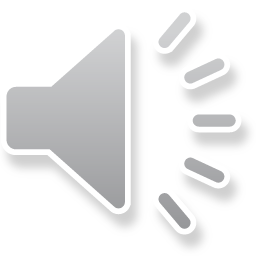 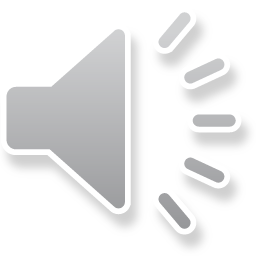 Stellar-mass objects give signals in the audio band. (!)
LIGO-G1500426
Northeast Astronomy Forum 2015
11
Gravitational waves will give us a new “take” on the sky
Embody gravity’s obedience to the principle “no signal faster than light”
Are made when large masses move at relativistic speeds
Travel through otherwise opaque matter
Can be generated by pure spacetime
Black holes
Early universe fluctuations
LIGO-G1500426
Northeast Astronomy Forum 2015
12
Gravitational waves are a new “messenger” for astronomy
Binaries of neutron stars and black holes
Study black hole spacetime
Learn the internal forces in neutron stars
Determine the causes of gamma ray bursts
Stellar core collapse
Dynamics that lead to supernova
Rotating neutron stars
What mechanisms can make neutron stars lumpy?
Early universe dynamics
LIGO-G1500426
Northeast Astronomy Forum 2015
13
What does it take to build a gravitational wave detector?
We’ll need:
A set of free test masses, far apart,
A means to measure their relative motion, and
Isolation of the masses from other causes of motion.
Here’s the challenge:
Best astrophysical estimates predict fractional separation changes of only 1 part in 1022, or less.
If test masses are separated by 4 km, that means a length change less than 10-19 m!
LIGO-G1500426
Northeast Astronomy Forum 2015
14
How small is 10-19 m?
Diameter of human hair: 10-5 m
Diameter of atom: 10-10 m
Diameter of atomic nucleus: 10-14 m
Diameter of proton: 10-15 m

   To succeed, we need to discern length changes 10,000 times smaller than a proton.
   We can do it!
LIGO-G1500426
Northeast Astronomy Forum 2015
15
Let’s invent a gravitational wave detector
In principle, there’s no limit to how far apart we can put our test masses.
   We’ve put ours 4 km apart.
LIGO-G1500426
Northeast Astronomy Forum 2015
16
Use a Michelson interferometer to measure relative motion
LIGO-G1500426
Northeast Astronomy Forum 2015
17
Michelson interferometer =transducer from length difference to brightness
Brightness of superposed beams of light from the two arms.
Light from x arm
Light from y arm
LIGO-G1500426
Northeast Astronomy Forum 2015
18
Here’s how A.A. Michelson showed that there’s no “ether”
LIGO-G1500426
Northeast Astronomy Forum 2015
19
We suspend our mirrors instead of bolting them down, because …
A pendulum bob is dynamically free (above its resonant frequency).
   “bob” = test mass = interferometer mirror  
A mass suspended as a pendulum is also isolated from external motions.
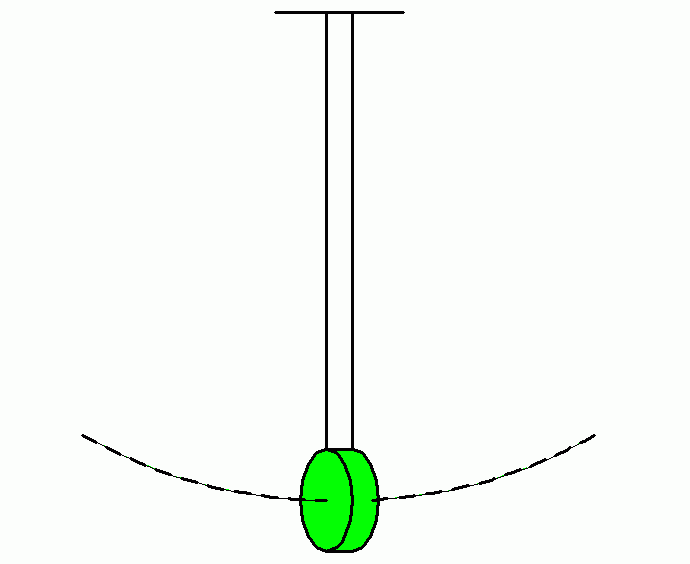 LIGO-G1500426
Northeast Astronomy Forum 2015
20
Isolate against seismic noise
Seismic motion of the ground is about 10 orders of magnitude larger than motion of mirrors from gravitational waves.

“Isolate, isolate, isolate.”
LIGO-G1500426
Northeast Astronomy Forum 2015
21
LIGO’s two sites turned on in 2005, listened until 2010
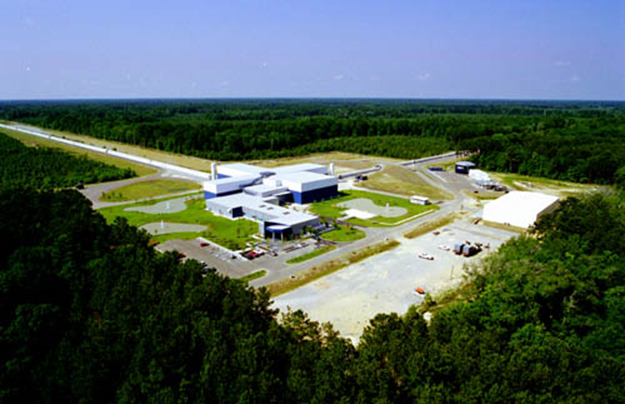 LIGO Hanford Observatory, WA
LIGO Livingston Observatory, LA
Two years’ worth of integrated coincident data,  at or beyond design sensitivity, collected between 2005 and 2010.
LIGO-G1500426
Northeast Astronomy Forum 2015
22
GEO and Virgo observed and analyzed data with us
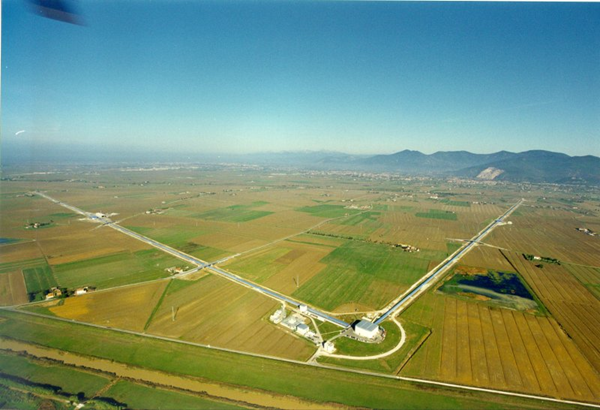 Virgo, 3 km arms, near Pisa
GEO, 600 m arms, near Hannover
LIGO-G1500426
Northeast Astronomy Forum 2015
23
LIGO’s 4 km arms, 10-8 torr
LIGO-G1500426
Northeast Astronomy Forum 2015
24
Vacuum chambershere, beamsplitter and input test masses
LIGO-G1500426
Northeast Astronomy Forum 2015
25
Advanced LIGO’s 200 W Nd:YAG laser
Custom designed/built by Laser Zentrum Hannover
LIGO-G1500426
Northeast Astronomy Forum 2015
26
Quadruple pendulums suspend and isolate the test masses
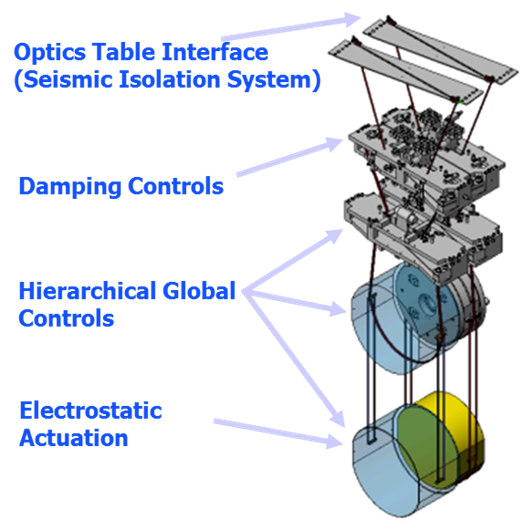 Designed by the University of Glasgow
LIGO-G1500426
Northeast Astronomy Forum 2015
27
Test masses suspended on fused silica fibers, welded in place
Note: Clean-room practice must be rigorously enforced.
LIGO-G1500426
Northeast Astronomy Forum 2015
28
Two stages of active isolation supplement the pendulums
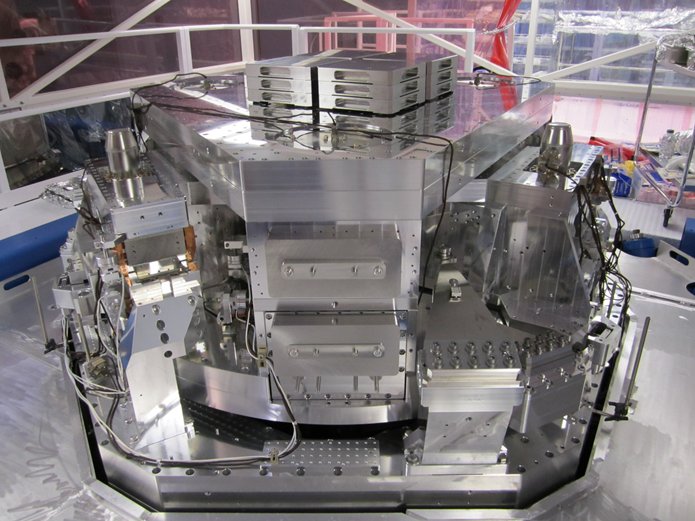 LIGO-G1500426
Northeast Astronomy Forum 2015
29
Initial LIGO didn’t detect any gravitational wave signals
We were disappointed, but not surprised.
   We could see neutron star binaries only out to 20 Mpc, while we needed to see to ~200 Mpc to expect a few per year.
   Advanced LIGO will see to 200 Mpc.
LIGO-G1500426
Northeast Astronomy Forum 2015
30
An interesting upper limit from initial LIGO observations
GRB 070201 was a short hard gamma ray burst, apparently in M31. (Distance = 0.8 Mpc, close!)
   If it had been caused by a neutron star binary (or NS-BH binary), we would have seen it. We didn’t.
   Most likely conclusion: It wasn’t a classic short hard GRB, but was instead an SGR giant flare.
LIGO-G1500426
Northeast Astronomy Forum 2015
31
aLIGO will soon have the sensitivity that we need
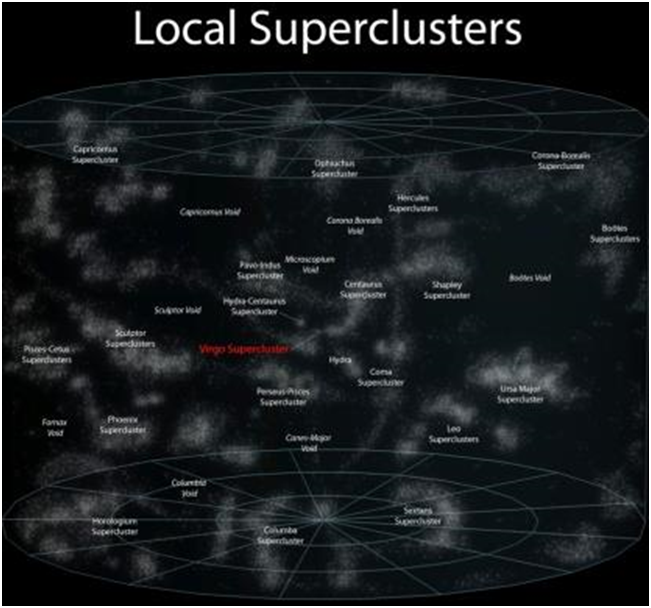 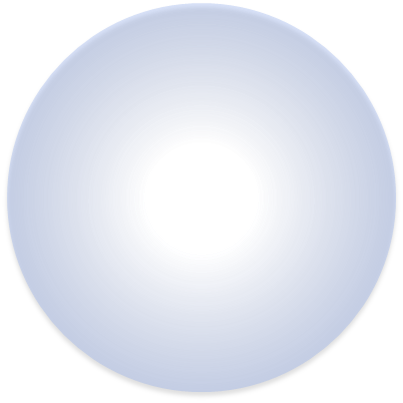 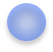 iLIGO could see the Virgo Cluster.
aLIGO will survey 1000x more volume.
LIGO-G1500426
Northeast Astronomy Forum 2015
32
Today, aLIGO can see three times as far as initial LIGO did.
Our first observing run with Advanced LIGO starts Sept 2015.
LIGO-G1500426
Northeast Astronomy Forum 2015
33
Binary neutron star signals expected by 2017-19
aLIGO will reach design sensitivity by 2019.
   Binaries with black holes will likely turn up as well. 
   There will be a lot of good physics and astrophysics to do.
LIGO-G1500426
Northeast Astronomy Forum 2015
34
We need a global network to do gravitational wave astronomy
Like an ear, listening with a gravitational wave telescope is omni-directional. But with two (or more) ears, you can tell where a signal came from.
   Advanced Virgo will join our network next year; a LIGO detector in India will turn on in 2022.
   Soon, we’ll be listening to the universe in high-fidelity quadraphonic audio.
LIGO-G1500426
Northeast Astronomy Forum 2015
35
Someday soon, we’ll put GW detectors in space
LIGO-G1500426
Northeast Astronomy Forum 2015
36
There’s a whole gravitational wave spectrum
LIGO-G1500426
Northeast Astronomy Forum 2015
37